Занятия факультатива 
«Речь и культура      общения»
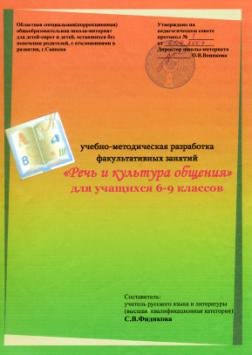 Речь и ее значение в жизни
речь   является   важнейшим   средством   общения,   средством   обмена чувствами и мыслями между людьми;
речь    является    средством    передачи    и    усвоения    определенной информации, коллективного опыта человечества, т.е. служит целям познания мира;
речь является средством организации и планирования деятельности людей (в том числе коллективной);
речь является средством воздействия на мысли, чувства и поведение людей.
Текст
Конечная цель работы по развитию речи в школе - научить детей выражать связно свои мысли в устной и письменной форме, т.е. научить создавать текст, речевое произведение, высказывание.
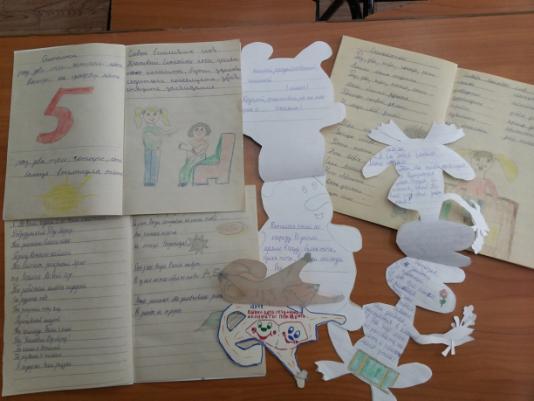 Культура общения
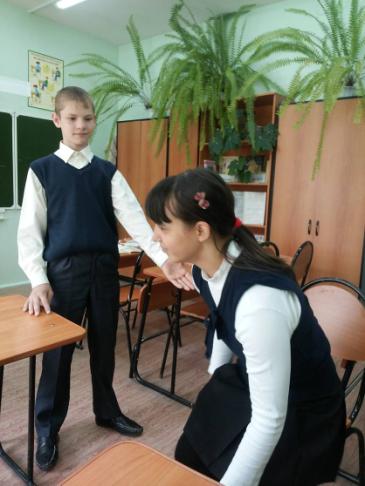 Речевая разминка:
Дыхательная гимнастика
Артикуляционная гимнастика
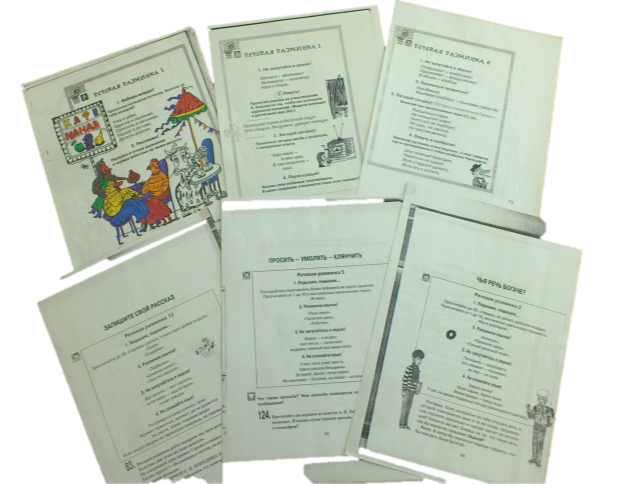 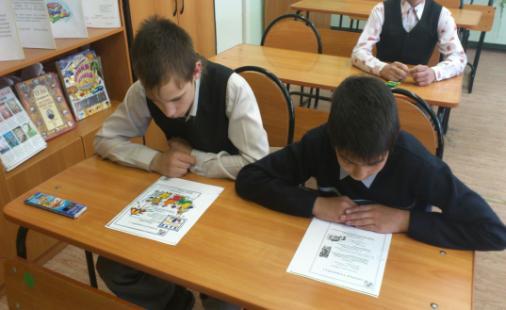 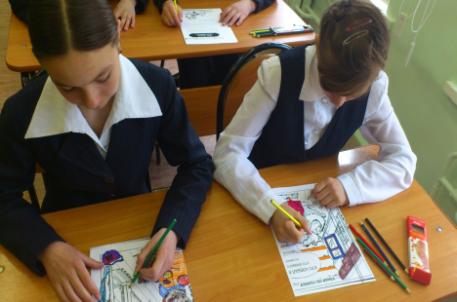 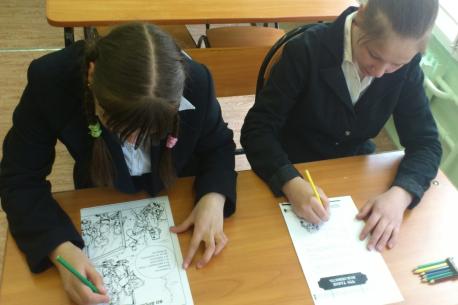 Инсценировки
Разыгрывание речевых ситуаций
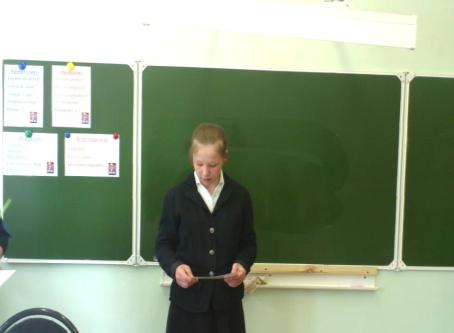 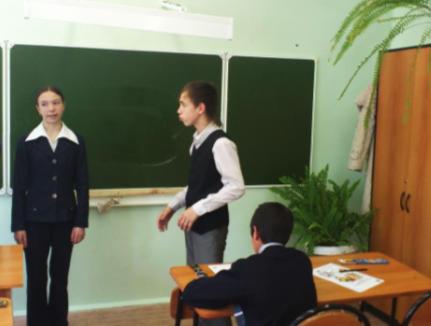 Культура общения
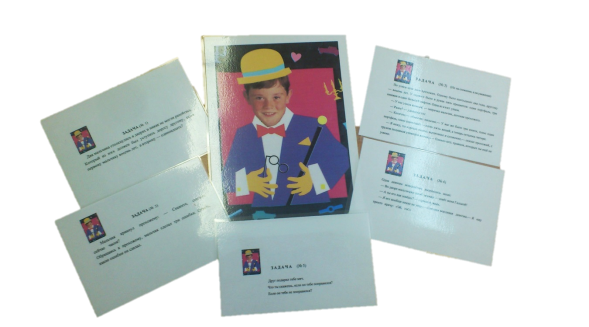 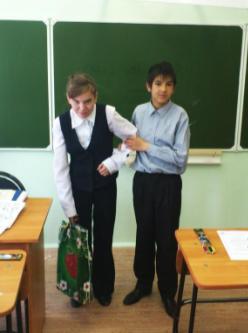 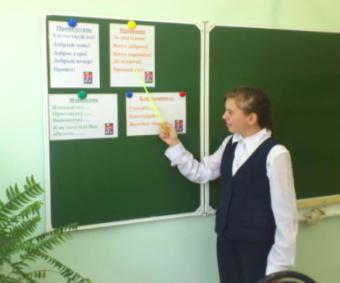 Наше творчество
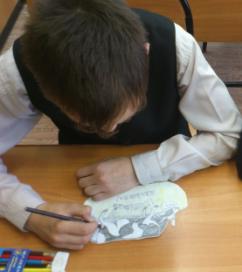 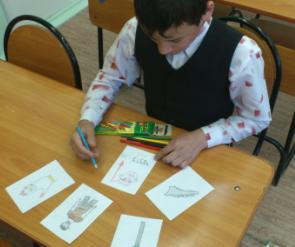 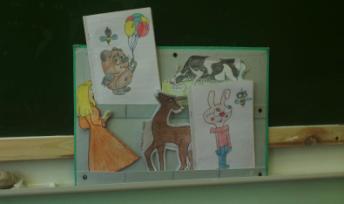 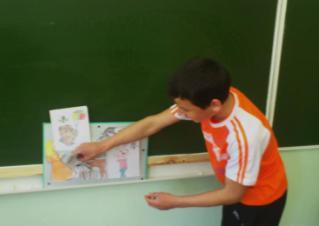 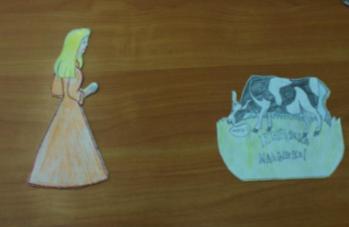 Мониторинг
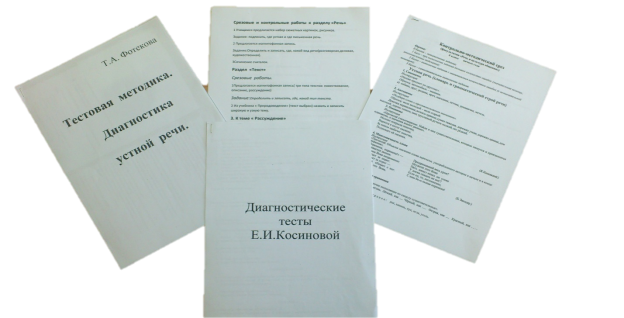 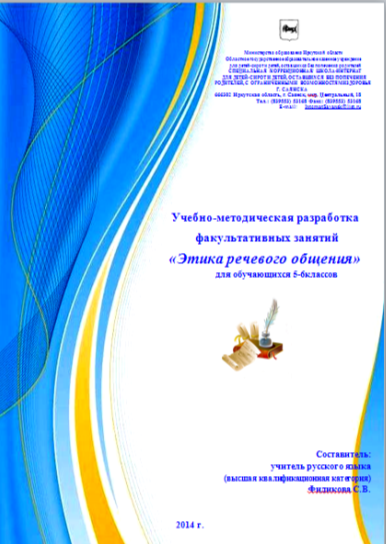 Факультатив 
«Этика 
речевого 
общения»
Речевая разминка
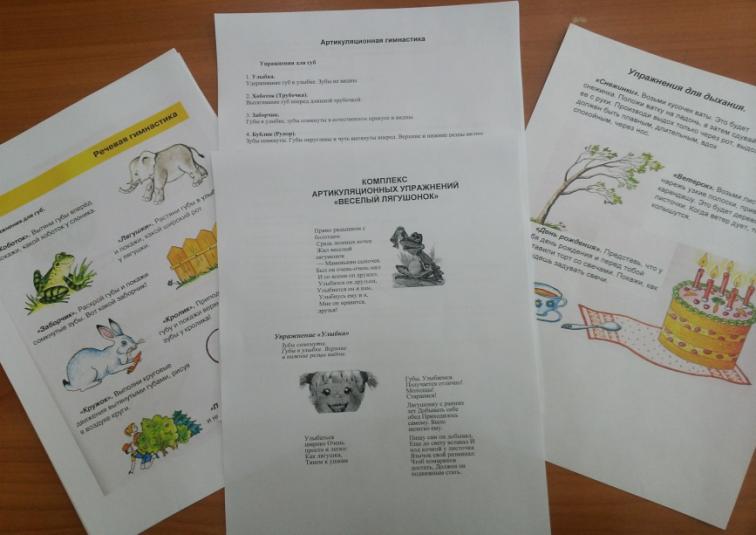 Моделирование и разыгрывание речевых ситуаций
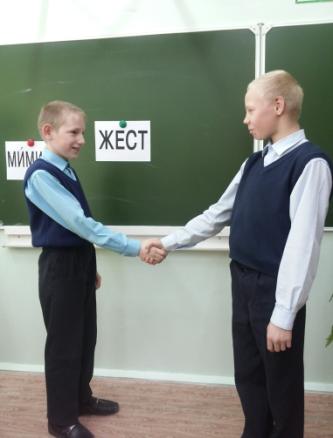 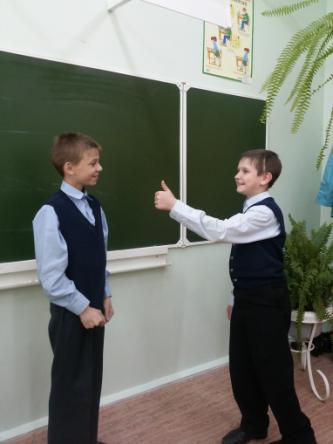 Инсценировки
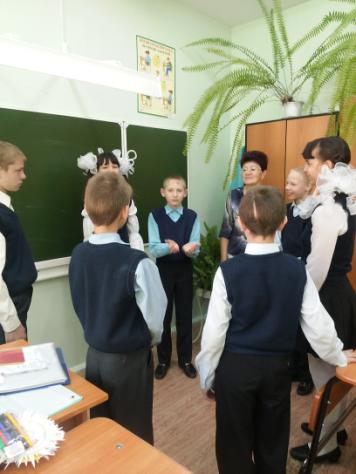 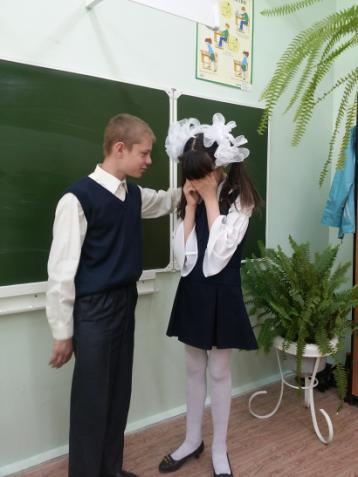 Наше творчество
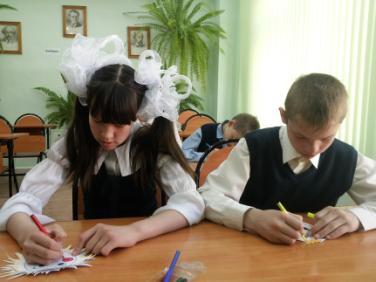 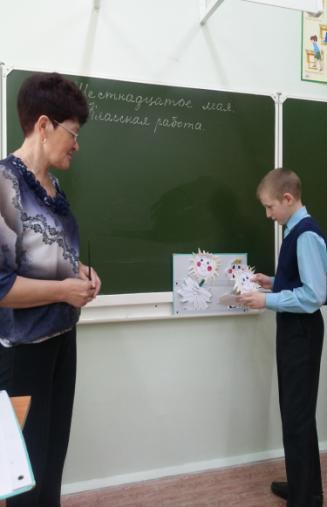 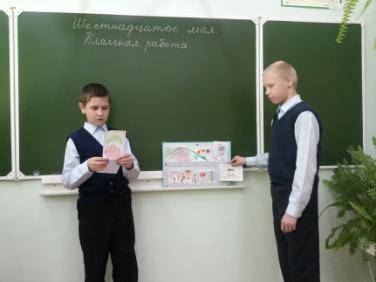 Мониторинг
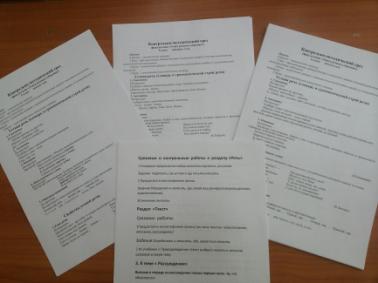